2017
简约大气商务模板
Lorem ipsum dolor sit amet, consectetur adipiscing elit. Ut efficitur ipsum vitae tortor accumsan, a
小象
CONTENT
01
请在此处输入你的标题内容
Lorem ipsum dolor sit amet, consectetur adipiscing elit. Ut efficitur ipsum vitae tortor
02
请在此处输入你的标题内容
Lorem ipsum dolor sit amet, consectetur adipiscing elit. Ut efficitur ipsum vitae tortor
03
请在此处输入你的标题内容
Lorem ipsum dolor sit amet, consectetur adipiscing elit. Ut efficitur ipsum vitae tortor
04
请在此处输入你的标题内容
Lorem ipsum dolor sit amet, consectetur adipiscing elit. Ut efficitur ipsum vitae tortor
01
输入标题内容
Lorem ipsum dolor sit amet, consectetur adipiscing elit. Ut efficitur ipsum vitae tortor accumsan, a pulvinar lorem lacinia.
请输入标题内容
输入公司名称
输入标题内容
输入标题内容
Lorem ipsum dolor sit amet, consectetur adipiscing elit. Nunc bibendum eleifend tortor, non porta justo gravida posuere.
Lorem ipsum dolor sit amet, consectetur adipiscing elit. Nunc bibendum eleifend tortor, non porta justo gravida posuere.
输入标题内容
输入标题内容
Lorem ipsum dolor sit amet, consectetur adipiscing elit. Nunc bibendum eleifend tortor, non porta justo gravida posuere.
Lorem ipsum dolor sit amet, consectetur adipiscing elit. Nunc bibendum eleifend tortor, non porta justo gravida posuere.
请输入标题内容
输入公司名称
1.
4.
输入标题内容
输入标题内容
Lorem ipsum dolor sit amet, consectetur adipiscing elit. Nunc bibendum eleifend tortor, non porta justo gravida posuere.
Lorem ipsum dolor sit amet, consectetur adipiscing elit. Nunc bibendum eleifend tortor, non porta justo gravida posuere.
2.
5.
输入标题内容
输入标题内容
Lorem ipsum dolor sit amet, consectetur adipiscing elit. Nunc bibendum eleifend tortor, non porta justo gravida posuere.
Lorem ipsum dolor sit amet, consectetur adipiscing elit. Nunc bibendum eleifend tortor, non porta justo gravida posuere.
Work process
6.
输入标题内容
3.
输入标题内容
Lorem ipsum dolor sit amet, consectetur adipiscing elit. Nunc bibendum eleifend tortor, non porta justo gravida posuere.
Lorem ipsum dolor sit amet, consectetur adipiscing elit. Nunc bibendum eleifend tortor, non porta justo gravida posuere.
请输入标题内容
输入公司名称
输入标题内容
Lorem ipsum dolor sit amet, consectetur adipiscing elit. Nunc bibendum eleifend tortor, non porta justo gravida posuere. Lorem ipsum dolor sit amet, consectetur adipiscing elit. Nunc bibendum eleifend tortor, non porta justo gravida posuere. Lorem ipsum dolor sit amet, consectetur adipiscing elit. Nunc bibendum
请输入标题内容
输入公司名称
2014
2015
2013
2012
02
输入标题内容
Lorem ipsum dolor sit amet, consectetur adipiscing elit. Ut efficitur ipsum vitae tortor accumsan, a pulvinar lorem lacinia.
请输入标题内容
输入公司名称
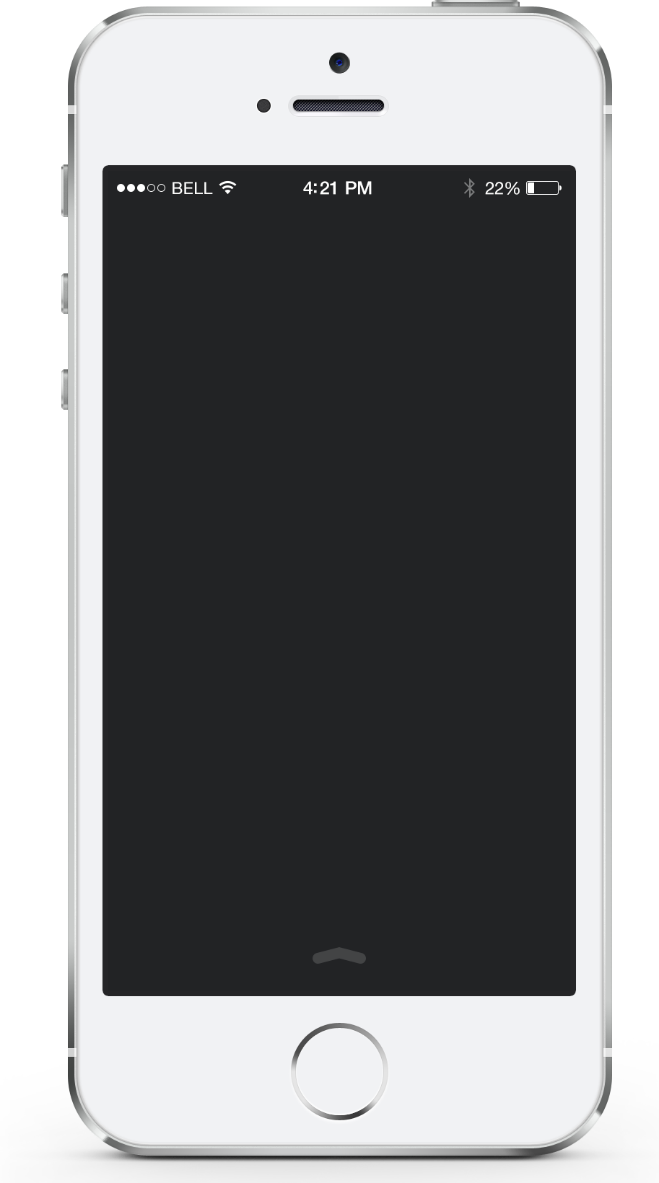 输入标题内容
输入标题内容
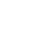 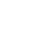 Lorem ipsum dolor sit amet, consectetur adipiscing elit. Nunc bibendum eleifend tortor, non porta justo gravida posuere.
Lorem ipsum dolor sit amet, consectetur adipiscing elit. Nunc bibendum eleifend tortor, non porta justo gravida posuere.
输入标题内容
输入标题内容
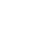 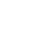 Lorem ipsum dolor sit amet, consectetur adipiscing elit. Nunc bibendum eleifend tortor, non porta justo gravida posuere.
Lorem ipsum dolor sit amet, consectetur adipiscing elit. Nunc bibendum eleifend tortor, non porta justo gravida posuere.
输入标题内容
输入标题内容
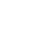 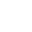 Lorem ipsum dolor sit amet, consectetur adipiscing elit. Nunc bibendum eleifend tortor, non porta justo gravida posuere.
Lorem ipsum dolor sit amet, consectetur adipiscing elit. Nunc bibendum eleifend tortor, non porta justo gravida posuere.
请输入标题内容
输入公司名称
输入标题内容
输入标题内容
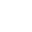 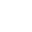 Lorem ipsum dolor sit amet, consectetur adipiscing elit. Nunc bibendum eleifend tortor, non porta justo gravida posuere.
Lorem ipsum dolor sit amet, consectetur adipiscing elit. Nunc bibendum eleifend tortor, non porta justo gravida posuere.
90%
90%
80%
80%
70%
50%
50%
40%
40%
20%
请输入标题内容
输入公司名称
输入标题内容
Lorem ipsum dolor sit amet, consectetur adipiscing elit. Nunc bibendum eleifend tortor, non porta justo gravida posuere. Lorem ipsum dolor sit amet, consectetur adipiscing elit. Nunc bibendum eleifend tortor, non porta justo gravida posuere. Lorem ipsum dolor sit amet, consectetur adipiscing elit. Nunc bibendum eleifend tortor, non porta justo gravida posuere.
请输入标题内容
输入公司名称
输入标题内容
输入标题内容
Lorem ipsum dolor sit amet, consectetur adipiscing elit. Nunc bibendum eleifend tortor, non porta justo gravida posuere.
Lorem ipsum dolor sit amet, consectetur adipiscing elit. Nunc bibendum eleifend tortor, non porta justo gravida posuere.
2002
2005
2008
2017
输入标题内容
输入标题内容
Lorem ipsum dolor sit amet, consectetur adipiscing elit. Nunc bibendum eleifend tortor, non porta justo gravida posuere.
Lorem ipsum dolor sit amet, consectetur adipiscing elit. Nunc bibendum eleifend tortor, non porta justo gravida posuere.
03
输入标题内容
Lorem ipsum dolor sit amet, consectetur adipiscing elit. Ut efficitur ipsum vitae tortor accumsan, a pulvinar lorem lacinia.
输入标题内容
请输入公司名称
输入标题内容
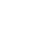 Lorem ipsum dolor sit amet, consectetur adipiscing elit. Nunc bibendum eleifend tortor, non porta justo gravida posuere.
输入标题内容
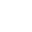 Lorem ipsum dolor sit amet, consectetur adipiscing elit. Nunc bibendum eleifend tortor, non porta justo gravida posuere.
输入标题内容
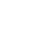 Lorem ipsum dolor sit amet, consectetur adipiscing elit. Nunc bibendum eleifend tortor, non porta justo gravida posuere.
输入标题内容
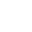 Lorem ipsum dolor sit amet, consectetur adipiscing elit. Nunc bibendum eleifend tortor, non porta justo gravida posuere.
请输入标题内容
输入公司名称
输入标题内容
输入标题内容
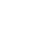 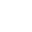 Lorem ipsum dolor sit amet, consectetur adipiscing elit. Nunc bibendum eleifend tortor, non porta justo gravida posuere.
Lorem ipsum dolor sit amet, consectetur adipiscing elit. Nunc bibendum eleifend tortor, non porta justo gravida posuere.
请输入标题内容
输入公司名称
1.
4.
输入标题内容
输入标题内容
Lorem ipsum dolor sit amet, consectetur adipiscing elit. Nunc bibendum eleifend tortor, non porta justo gravida posuere.
Lorem ipsum dolor sit amet, consectetur adipiscing elit. Nunc bibendum eleifend tortor, non porta justo gravida posuere.
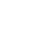 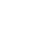 2.
5.
输入标题内容
输入标题内容
Lorem ipsum dolor sit amet, consectetur adipiscing elit. Nunc bibendum eleifend tortor, non porta justo gravida posuere.
Lorem ipsum dolor sit amet, consectetur adipiscing elit. Nunc bibendum eleifend tortor, non porta justo gravida posuere.
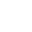 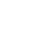 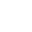 6.
输入标题内容
3.
输入标题内容
Lorem ipsum dolor sit amet, consectetur adipiscing elit. Nunc bibendum eleifend tortor, non porta justo gravida posuere.
Lorem ipsum dolor sit amet, consectetur adipiscing elit. Nunc bibendum eleifend tortor, non porta justo gravida posuere.
请输入标题内容
输入公司名称
4.
输入标题内容
1.
输入标题内容
Lorem ipsum dolor sit amet, consectetur adipiscing elit. Nunc bibendum eleifend tortor, non porta justo gravida posuere.
Lorem ipsum dolor sit amet, consectetur adipiscing elit. Nunc bibendum eleifend tortor, non porta justo gravida posuere.
5.
输入标题内容
2.
输入标题内容
Lorem ipsum dolor sit amet, consectetur adipiscing elit. Nunc bibendum eleifend tortor, non porta justo gravida posuere.
Lorem ipsum dolor sit amet, consectetur adipiscing elit. Nunc bibendum eleifend tortor, non porta justo gravida posuere.
6.
输入标题内容
3.
输入标题内容
Lorem ipsum dolor sit amet, consectetur adipiscing elit. Nunc bibendum eleifend tortor, non porta justo gravida posuere.
Lorem ipsum dolor sit amet, consectetur adipiscing elit. Nunc bibendum eleifend tortor, non porta justo gravida posuere.
201X
201X
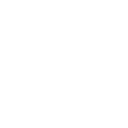 201X
04
输入标题内容
Lorem ipsum dolor sit amet, consectetur adipiscing elit. Ut efficitur ipsum vitae tortor accumsan, a pulvinar lorem lacinia.
请输入标题内容
输入公司名称
输入标题内容
输入标题内容
Lorem ipsum dolor sit amet, consectetur adipiscing elit. Nunc bibendum eleifend tortor, non porta justo gravida posuere.
Lorem ipsum dolor sit amet, consectetur adipiscing elit. Nunc bibendum eleifend tortor, non porta justo gravida posuere.
输入标题内容
输入标题内容
Lorem ipsum dolor sit amet, consectetur adipiscing elit. Nunc bibendum eleifend tortor, non porta justo gravida posuere.
Lorem ipsum dolor sit amet, consectetur adipiscing elit. Nunc bibendum eleifend tortor, non porta justo gravida posuere.
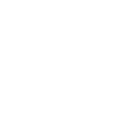 请输入标题内容
输入公司名称
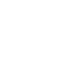 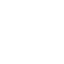 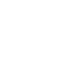 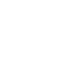 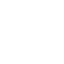 输入标题内容
输入标题内容
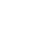 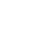 Lorem ipsum dolor sit amet, consectetur adipiscing elit. Nunc bibendum eleifend tortor, non porta justo gravida posuere.
Lorem ipsum dolor sit amet, consectetur adipiscing elit. Nunc bibendum eleifend tortor, non porta justo gravida posuere.
输入标题内容
输入标题内容
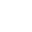 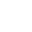 Lorem ipsum dolor sit amet, consectetur adipiscing elit. Nunc bibendum eleifend tortor, non porta justo gravida posuere.
Lorem ipsum dolor sit amet, consectetur adipiscing elit. Nunc bibendum eleifend tortor, non porta justo gravida posuere.
请输入标题内容
输入公司名称
输入标题内容
输入标题内容
Lorem ipsum dolor sit amet, consectetur adipiscing elit. Nunc bibendum eleifend tortor, non porta justo gravida posuere.
Lorem ipsum dolor sit amet, consectetur adipiscing elit. Nunc bibendum eleifend tortor, non porta justo gravida posuere.
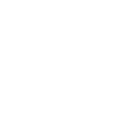 输入标题内容
输入标题内容
Lorem ipsum dolor sit amet, consectetur adipiscing elit. Nunc bibendum eleifend tortor, non porta justo gravida posuere.
Lorem ipsum dolor sit amet, consectetur adipiscing elit. Nunc bibendum eleifend tortor, non porta justo gravida posuere.
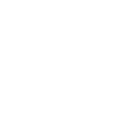 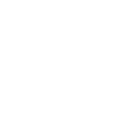 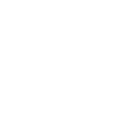 请输入标题内容
Basic plan
Basic plan
Basic plan
Basic plan
输入公司名称
10 GB Disk Space
200 GB Bandwidth
10 Email Accounts
20 Domains
24/7 Support
99% Uptime
Chat Support
10 GB Disk Space
200 GB Bandwidth
10 Email Accounts
20 Domains
24/7 Support
99% Uptime
Chat Support
10 GB Disk Space
200 GB Bandwidth
10 Email Accounts
20 Domains
24/7 Support
99% Uptime
Chat Support
10 GB Disk Space
200 GB Bandwidth
10 Email Accounts
20 Domains
24/7 Support
99% Uptime
Chat Support
$99
$99
$99
$99
2017
THANK YOU VERY MUCH
Lorem ipsum dolor sit amet, consectetur adipiscing elit. Ut efficitur ipsum vitae tortor accumsan, a
小象
图片替换教程
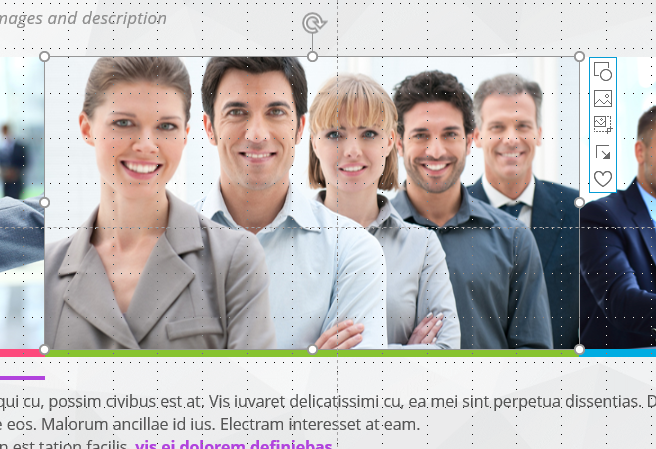 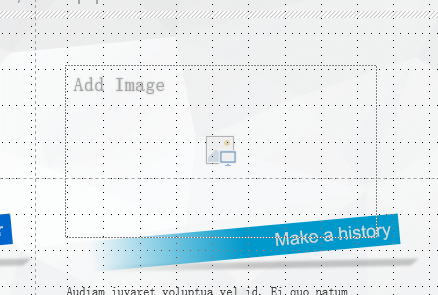 1、点击图片，点击按“Del”删
除按键
2、点击圆圈中的图片图示，然后选
择所需要的图片即可
赠送图标
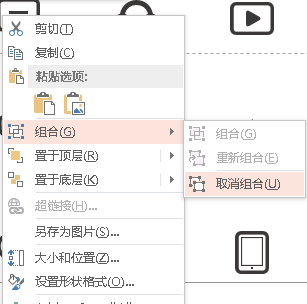 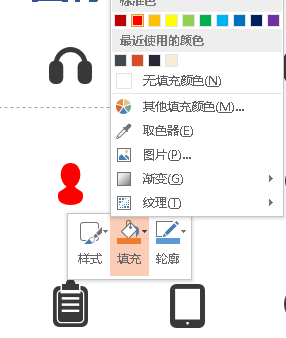 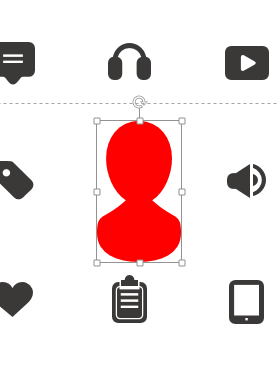 1.取消组合
3.调整大小
2.填充颜色
选择您要用到的图标单击右键选择“取消组合”
拖动控制框调整大小
右键单击您要使用的图标选择“填充”，选择任意颜色
赠送图标
赠送图标
赠送图标